Taking ResponsibilityFor Our Actions
“Therefore, do not let sin reign in your mortal body,that you should obey it in its lusts”Romans 6:12
Richie Thetford																		            www.thetfordcountry.com
Introduction
Few are willing to accept responsibility for their actions
 Smoker: “can’t quit”
 Gambler: “addicted”
 Adulterer: “driven to it”
 Homosexual: “born that way”
 Murderer: “temporarily insane”
 Offenders are no longer sinful or criminal, but sick
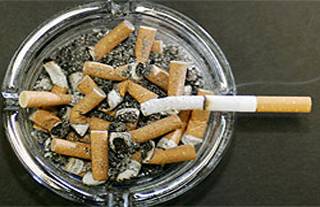 Richie Thetford																		            www.thetfordcountry.com
Introduction
We in the church have not been unaffected
 Need for repentance is often obscured by the notion that  we can’t change without therapeutic “help”
 David: “I have sinned against the Lord”
 Replaced by “I can’t help myself”
 Jesus: “Go and sin no more”
 Replaced by “Go and join a support group”
Richie Thetford																		            www.thetfordcountry.com
Responsible For Our Own Sins
May be influenced by others – but responsible for our sins
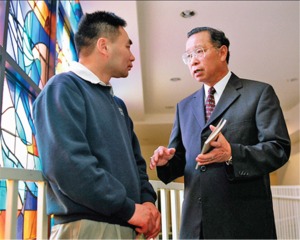 “Fathers shall not be put to death for their children, nor shall children be put to death for their fathers; a person shall be put to death for his own sin.”Deuteronomy 24:16
“The soul who sins shall die. The son shall not bear the guilt of the father, nor the father bear the guilt of the son. The righteousness of the righteous shall be upon himself, and the wickedness of the wicked shall be upon himself.”Ezekiel 18:20
Richie Thetford																		            www.thetfordcountry.com
Responsible For Our Own Sins
We tend to blame mis-conduct on four things
 Heredity
 Environment
 Biochemistry
 Psychological “disorders”
 We have “medicalized” many misbehaviors that have  little or no medical component
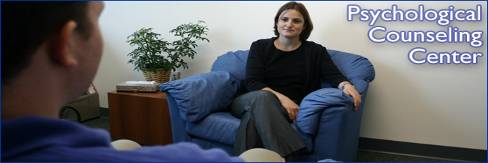 Richie Thetford																		            www.thetfordcountry.com
Responsible For Our Own Sins
We think in terms of bad things happening to us, rather than in terms of what we do of our own volition
 Adam and Eve (Genesis 3:12-13)
 Trying to have our “responsibility” cake and eat it, too
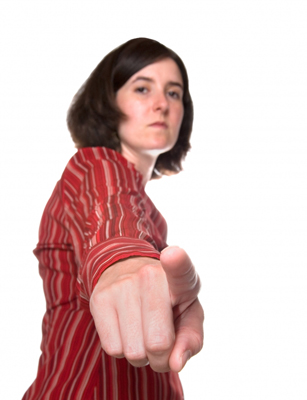 Franklin Jones: “Be thankful for bad luck. Without it,                     you’d have to blame yourself.”
Richie Thetford																		            www.thetfordcountry.com
Responsibility Cannot Be Separated From Free Moral Agency
William Lee Wilbanks: “The New Obscenity”
“It’s not a four-letter word, but an oft-repeated statement that strikes at the very core of our humanity. The four words are:“I can’t help myself” …. By ignoring the idea that people face temptations that can – and should – be resisted, it denies the very quality that separates us from the animals.”
Richie Thetford																		            www.thetfordcountry.com
Responsibility Cannot Be Separated From Free Moral Agency
Human beings are subjects that act
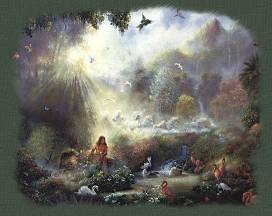 “So God created man in His own image; in the image of GodHe created him; male and female He created them.”Genesis 1:27
“For You have made him a little lower than the angels,  And You have crowned him with glory and honor. You have made him to have dominion over the works of Your hands;You have put all things under his feet, All sheep and oxen —  Even the beasts of the field, The birds of the air, And the fish of the sea That pass through the paths of the seas.”Psalms 8:5-8
Richie Thetford																		            www.thetfordcountry.com
Considerations That Can HelpOur Thinking
Some behaviors do come to involve medical factors and physical compulsions
 These rarely arise if certain choices  have not been made earlier
 Drug addiction
 Suicide
 Smoking
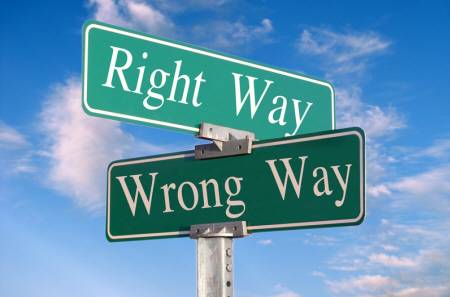 “But put on the Lord Jesus Christ, and make no provision for the flesh, to fulfill its lusts.” Romans 13:14
Richie Thetford																		            www.thetfordcountry.com
Considerations That Can HelpOur Thinking
To say that a person has a unique “package of pressures” does not absolve him of personal responsibility
 We all have pressures
 Jesus had His own pressures
 Luke 4:1-13
 Anyone can do right when all factors are favorable to us – but Christ has called us to a higher standard!
Richie Thetford																		            www.thetfordcountry.com
Considerations That Can HelpOur Thinking
Basically, there are two boxes to check:
 I AM RESPONSIBLE
 I AM NOT RESPONSIBLE
 God will decide what goes in which box
 He knows that He made us capable of resisting much stronger temptations than we sometimes admit
 Philippians 4:13; 1 Corinthians 10:13
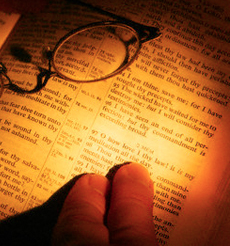 Richie Thetford																		            www.thetfordcountry.com
Considerations That Can HelpOur Thinking
In God’s judgment of accountable persons, there are only two groups:
 The responsible good
 The responsible evil
 Romans 2:6-11
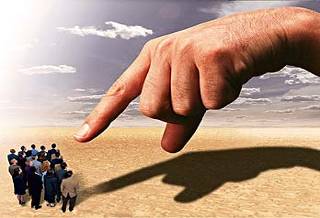 “For we must all appear before the judgment seat of Christ, that each onemay receive the things done in the body, according to what he has done, whether good or bad.” 2 Corinthians 5:10
Richie Thetford																		            www.thetfordcountry.com
Conclusion
Satan would like us to believe that we are helpless – nothing sinful is our fault!
 We do not have to be the passive victims of sin
 Our behavior ought to be the result of our decisions,  not our conditions
 We NEVER have to sin
 James 1:12-16
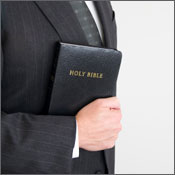 Richie Thetford																		            www.thetfordcountry.com
Conclusion
Outside sources might help, but what we really need is Jesus Christ!
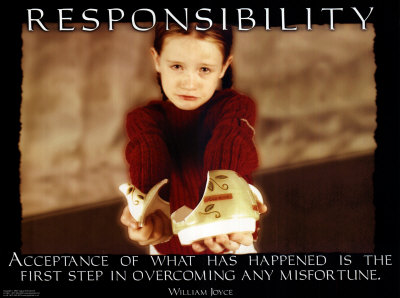 “Therefore, do not let sin reign in your mortal body,that you should obey it in its lusts” Romans 6:12
When we do mess up, make mistakes,and sin – don’t blame others or things,but rather accept what we have doneas wrong and ask God to forgive us
Richie Thetford																		            www.thetfordcountry.com